Республиканский ЦЗН
Удмуртская Республика
МЫСЛИМ 
КЛИЕНТОЦЕНТРИЧНО
РАБОТНИК КАК ВНУТРЕННИЙ КЛИЕНТ
Внутренние клиенты  — сотрудники, у которых тоже есть свои цели, желания и потребности.
Республиканский ЦЗН
Удмуртская Республика
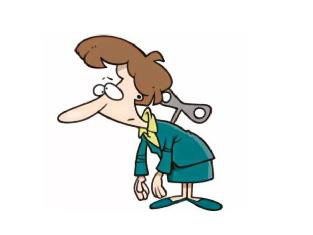 МЫСЛИМ 
КЛИЕНТОЦЕНТРИЧНО
Решение:

1. Со стороны руководства дать почувствовать Василисе ее ценность, одобрять ее действия и сильные стороны.
2. Проводить тренинги по стресс-менеджменту, эмоциональному интеллекту, по профессиональному выгоранию.
3. Предложить обучение по повышению квалификации. 
4. Назначить Василису ответственным за проведение стажировки и адаптации вновь принятых сотрудников.
Профконсультант Василиса П., 47 лет. Стаж работы в службе занятости 23 года. На работу ходит с ощущением хронической усталости.
Республиканский ЦЗН
Удмуртская Республика
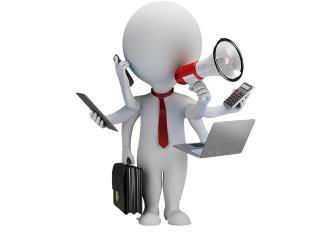 МЫСЛИМ 
КЛИЕНТОЦЕНТРИЧНО
Инспектор ЦЗН Архип Н., 26 лет: «Стандарты, инструкции, регламенты, жалобы и никому ненужные отчеты мешают работать»
Решение:

Архипу можно предложить разработку и ведение инновационного проекта, освещение работы в соцсетях, работу с работодателями и сторонними организациями.
Республиканский ЦЗН
Удмуртская Республика
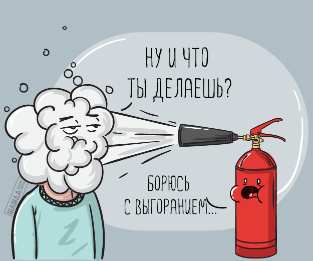 МЫСЛИМ 
КЛИЕНТОЦЕНТРИЧНО
Психолог-консультант Аглая О., 35 лет: «Заявителей много, всех не упомнишь. В работе до 100 дел, в конце дня калейдоскоп из лиц…»
Решение:
Аглая может стать экспертом для безработных граждан, помогая им разрабатывать интересные проекты на групповых занятиях.
Профессиональный интерес психолога заключается в возможности направить человека, раскрыть его возможности, сделать понятным для самого себя. Максимально качественно оказать помощь человеку можно и не в одном лице, а делегировав эту возможность коллегам-психологам централизованного психологического центра, если выявлена такая потребность при проведении консультации в центре занятости.